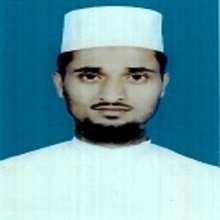 শুভেচ্ছা
মুহাম্মদ নুরুল আবছার  
সহকারী শিক্ষক
ফাঁসিয়াখালী ইসলামিয়া কামিল মাদ্রাসা 
বারবাকিয়া, পেকুয়া, কক্সবাজার।
বিজ্ঞান
6ষ্ঠ শ্রেণি
সময়ঃ ৫০ মিনিট
ছবিগুলো দেখি
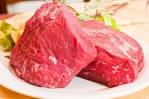 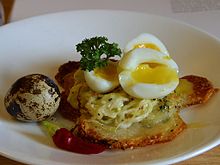 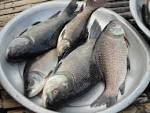 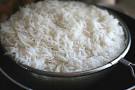 খাদ্য ও পুষ্টি
অধ্যায়ঃ ত্রয়োদশ
পৃষ্ঠা নং ১১৬
শিখনফল
এ পাঠ শেষে শিক্ষীর্থীরা –
খাদ্য ও পুষ্টি কি তা বলতে পারবে;
খাদ্য কত প্রকার ও কি কি তা বর্ণনা করতে পারবে;
খাদ্য ও পুষ্টির প্রয়োজনীয়তা ব্যাখ্যা করতে পারবে।
খাদ্যকে তিন ভাগে ভাগ করা হয়েছে।
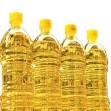 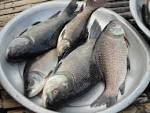 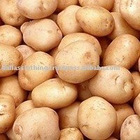 প্রোটিন বা আমিষ
শর্করা জাতীয় খাদ্য
স্নেহ জাতীয় খাদ্য
এছাড়া ভিটামিন পানি ও খনিজ লবণ হলো আরো তিন প্রকারের খাদ্য।
দেহকে সুস্থ ও কাজের উপযোগী রাখার জন্য যে সকল উপাদান প্রয়োজন সে সব উপাদান বিশিষ্ট বস্তুকে খাদ্য বলে।
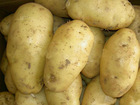 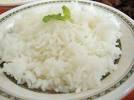 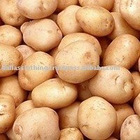 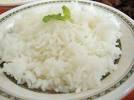 শর্করা জাতীয় খাদ্য
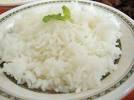 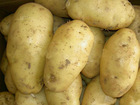 আমরা যে সকল খাবার খাই এ খাবার গুলো আমাদের দেহ সরাসরি গ্রহণ করতে পারেনা ।এই জটিল উপাদান সমৃদ্দ খাবার গুলো আমাদের পৌষ্টিক তন্ত্রে পরিপাক  হয়ে দেহে গ্রহণ উপযোগী সরল উপাদানে পরিণত হয়। জীব কোষ এই সরল উপাদান গুলো শোষণ করে নেয়।খাদ্য পরিশোধিত হয়ে খাদ্য উপাদান দেহের বৃদ্ধি, ক্ষয়পুরণ, শক্তি উৎপাদন ও রোগ প্রতিরোধ ক্ষমতা বড়াতে সাহায্য করে এই সম্পুর্ণ প্রক্রিয়াটিকে বলা হয় পুষ্টি।
দলীয় কাজ
1. শর্করা ও আমিষ জাতীয়  খাদ্যের  তালিকা তৈরি কর 
     2. শর্করা জাতীয় খাদ্যের কাজগুলি লিখ ।
শ্রেণি মূল্যায়নঃ
খাদ্য ও পুষ্টি কি ?
কি কি খাদ্যে আমিষ আছে?
শর্করা জাতীয় খাদ্য কি কি?
খাদ্য কত প্রকার ও কি কি?
বাড়ির কাজ

খাদ্য ও পুষ্টির প্রয়োজনীয়তা লিখ।
ধন্যবাদ
শুভেচ্ছা